Permanence du différentiel entre le profil des migrants de la commune et de ceux de son département, différentiels calculés en 2006 et en 2011
Exemple de 3 arrondissements parisiens
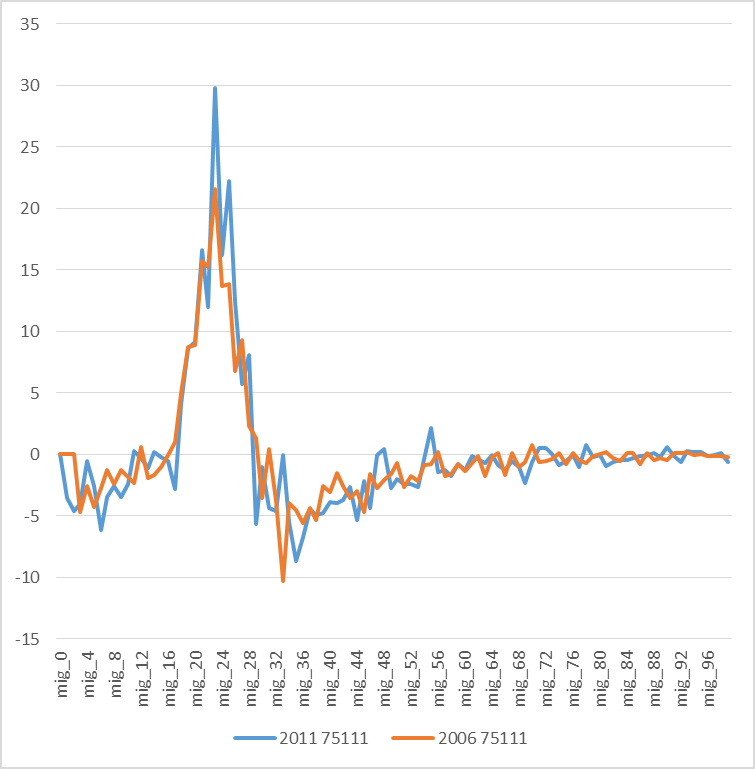 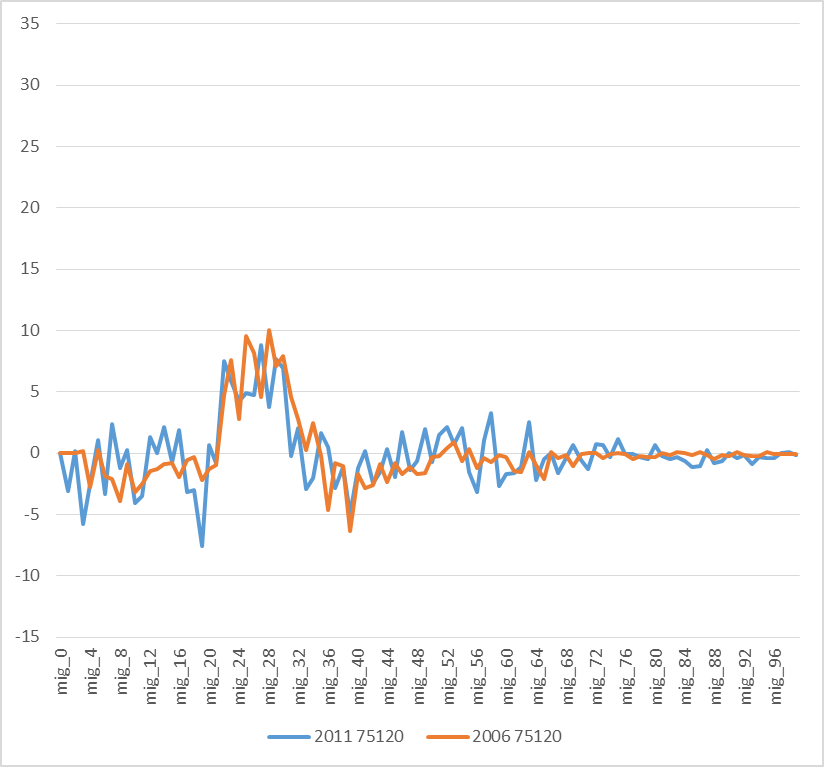 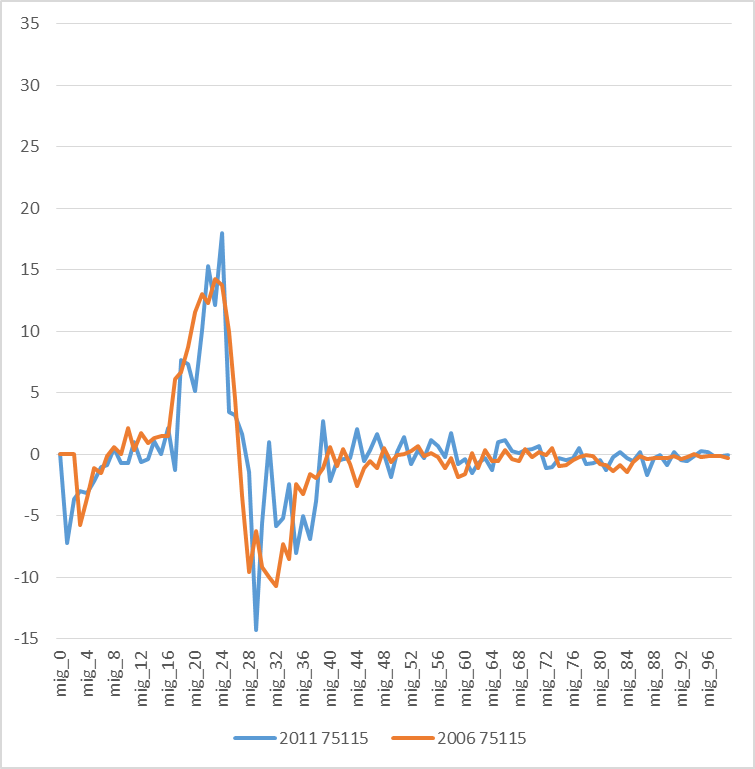 Permanence du différentiel entre le profil des migrants de la commune et de ceux de son départements, différentiels calculés en 2006 et en 2011
Exemple d'une commune du cœur de l'agglomération
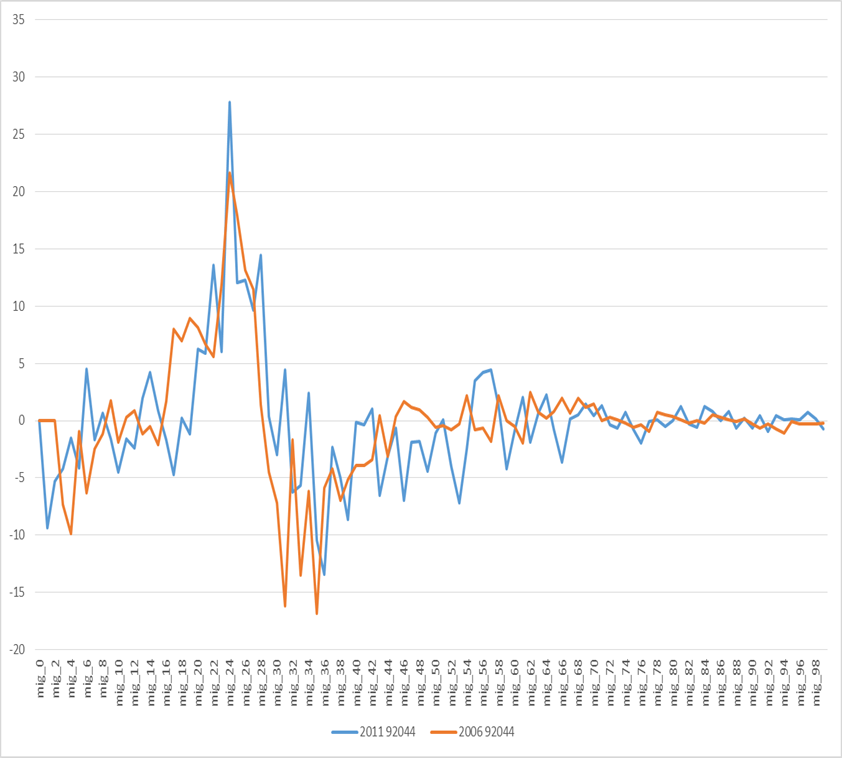 Permanence du différentiel entre le profil des migrants de la commune et de ceux de son départements, différentiels calculés en 2006 et en 2011
Exemple d’une commune rurale
Et d’un petit pôle urbain de la périphérie
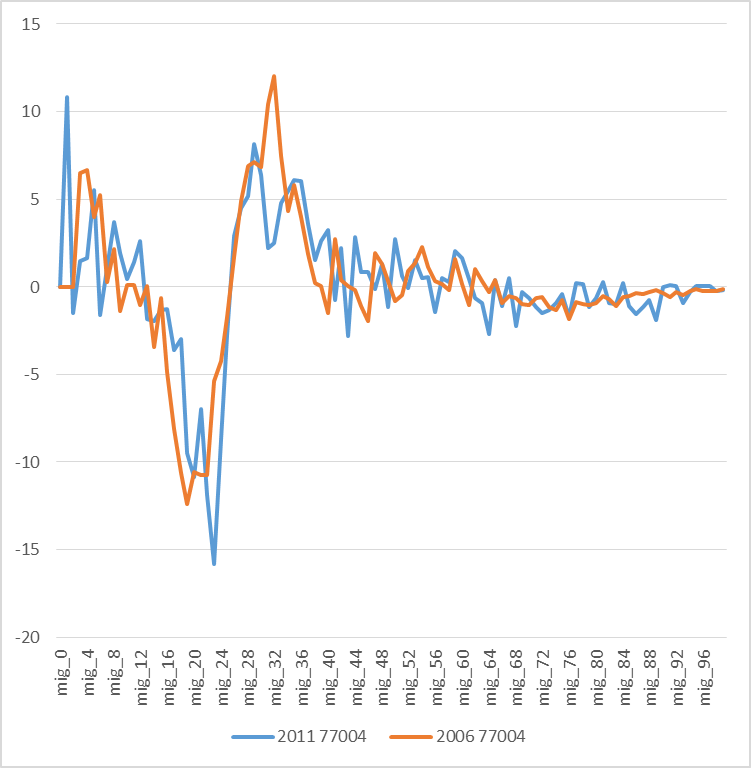 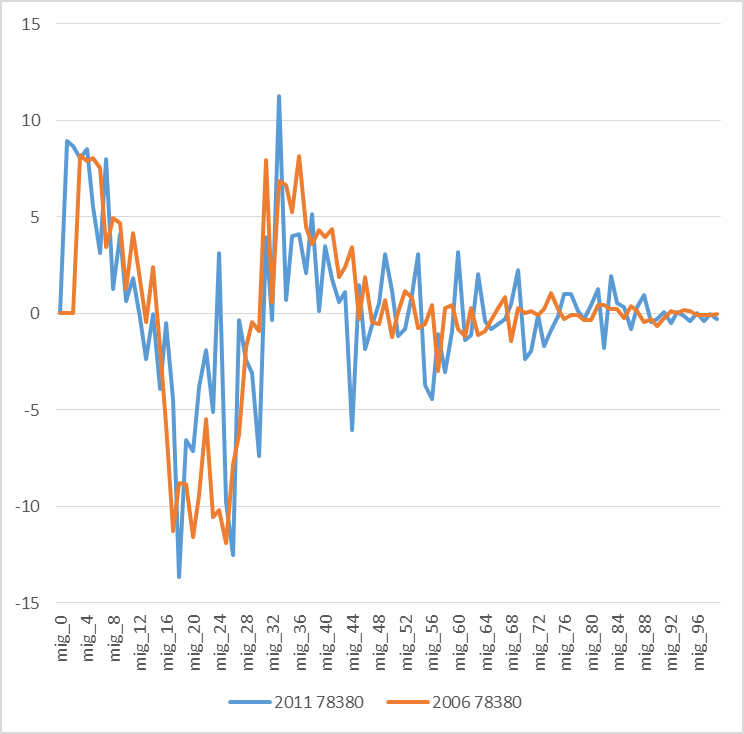 Exemple de pyramides projetées en 2030
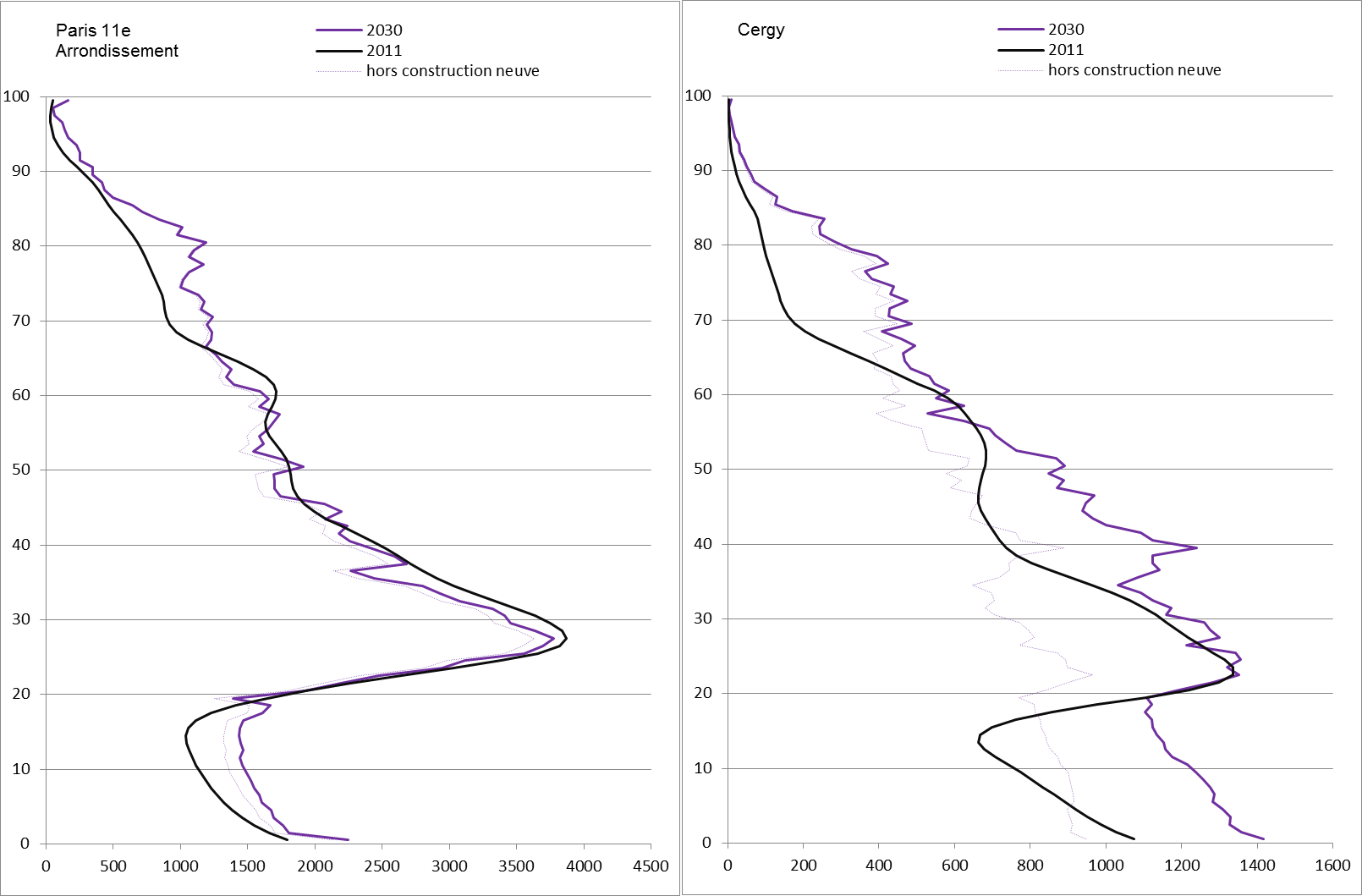 Exemple de pyramides projetées en 2030
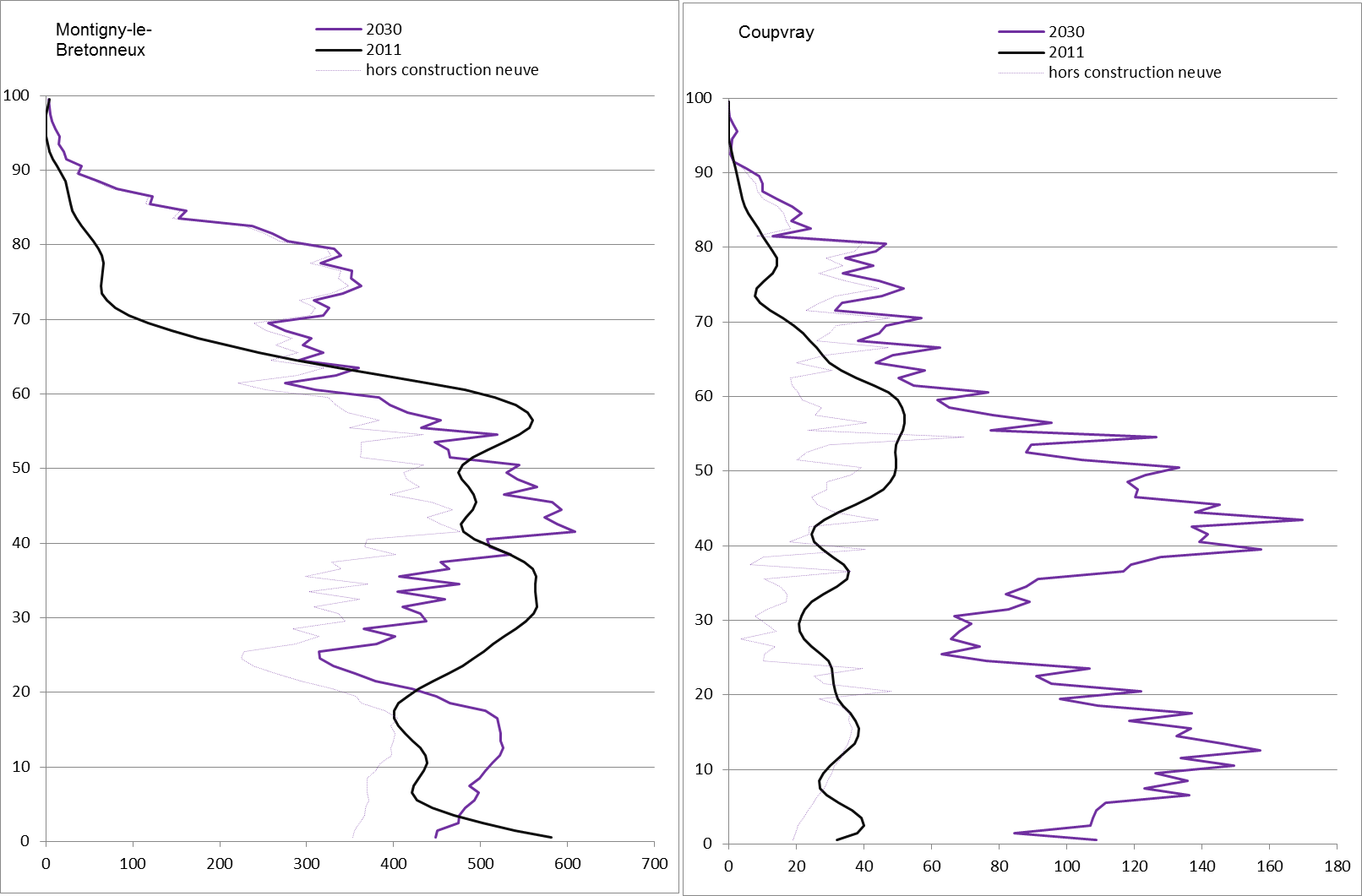